Publikování v odborných časopisech
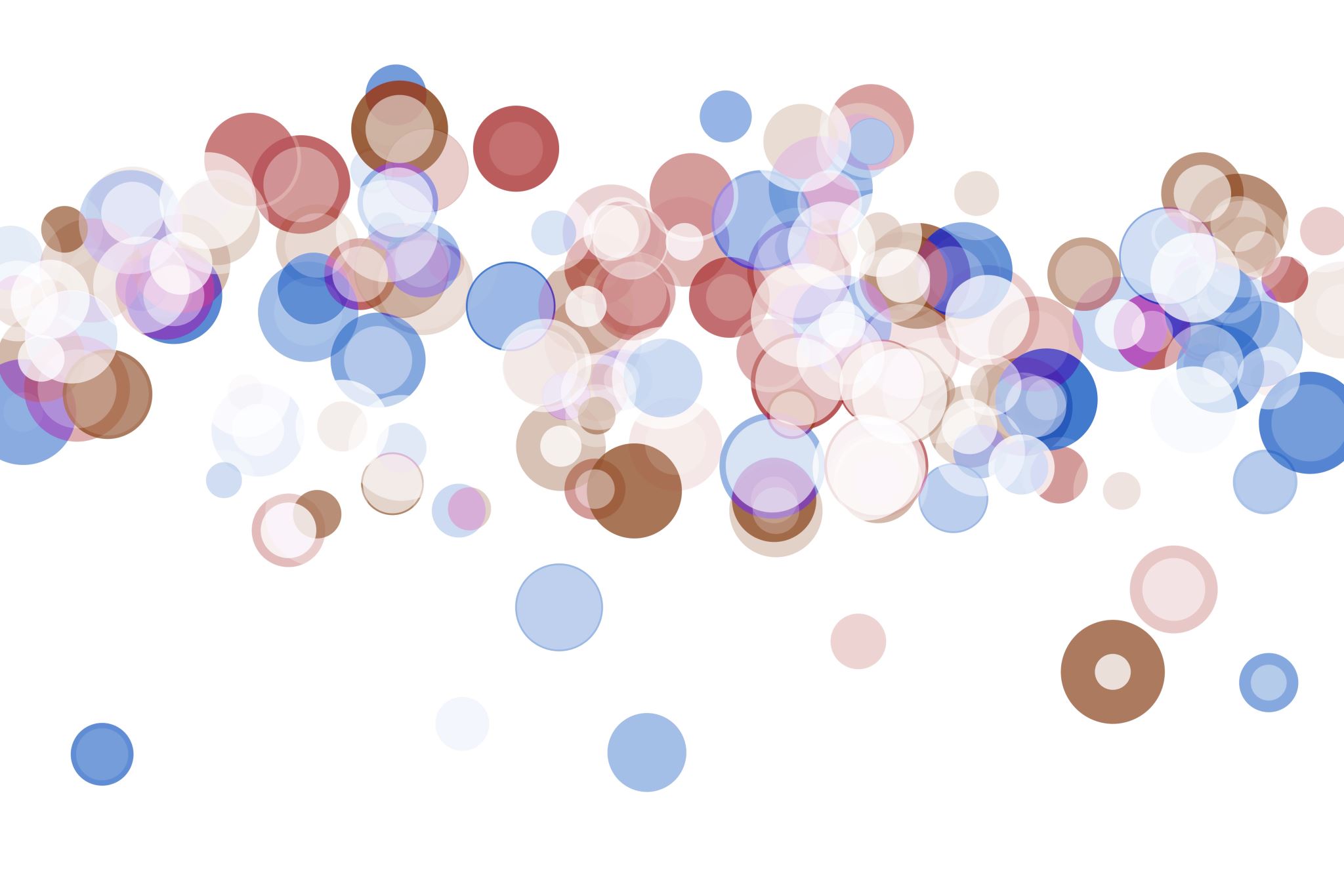 Stručný průvodce pro doktorandy o možnostech a realitě recenzního procesu.
Publikování v odborných časopisech
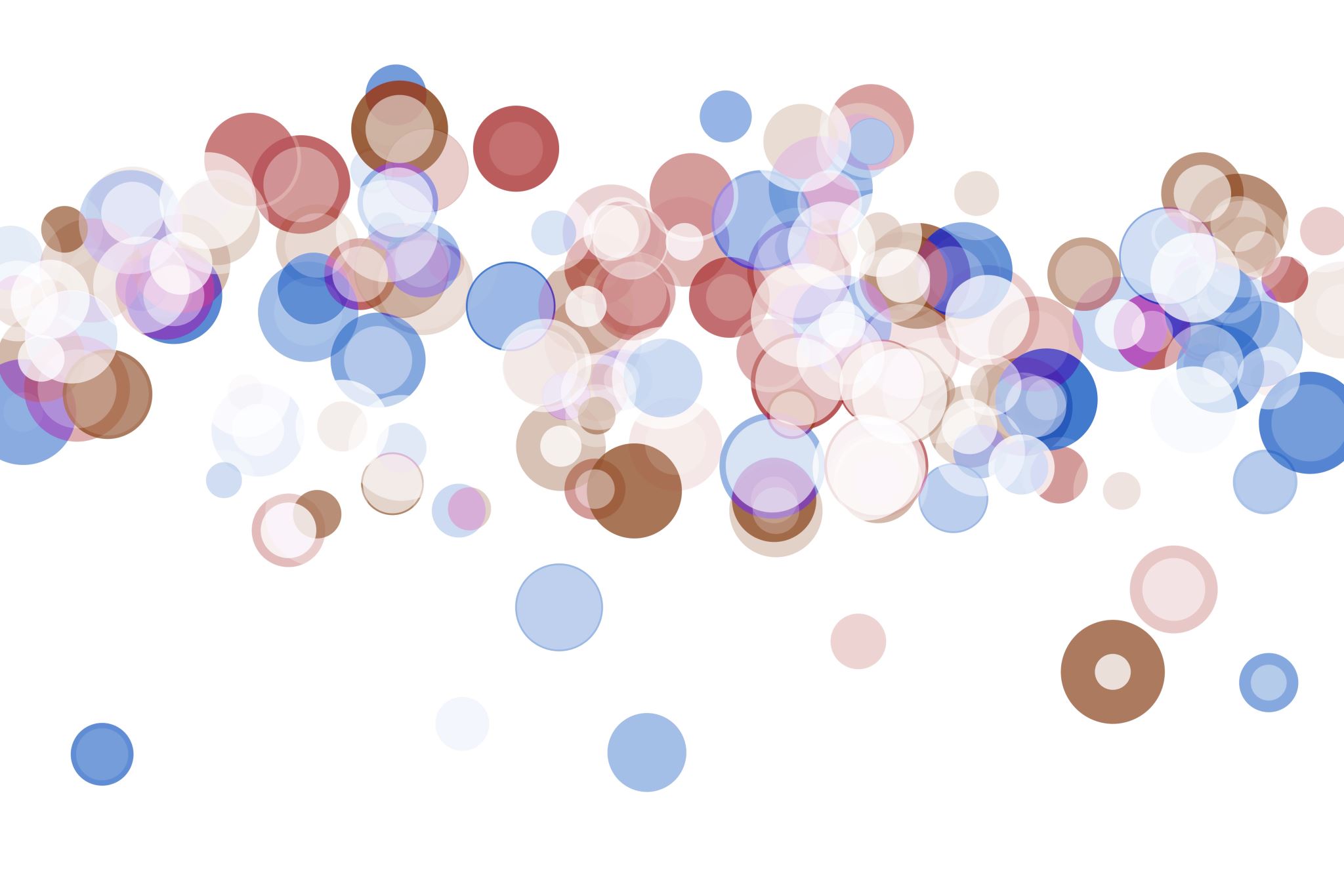 Výsledek výzkumu, sdělení nového, nebo boj o přežití?
Autorské dílo nebo diktát recenzentů?
Tvořit nebo poslouchat?
Kdo vlastně píše článek?
Typy časopisů
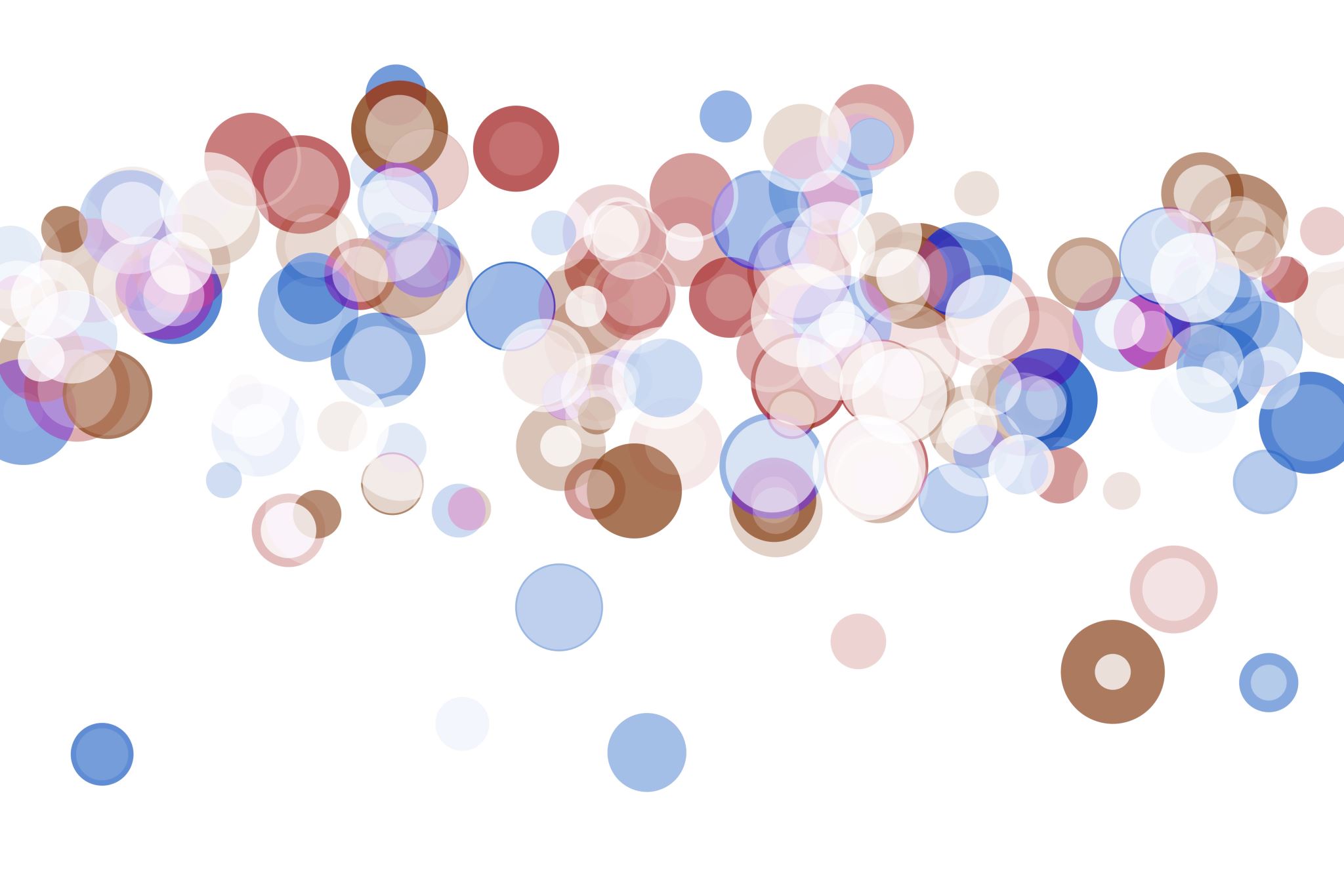 Otázka pro publikum:Jaký model publikování je pro vás jako začínající vědce nejvhodnější?
Typy časopisů
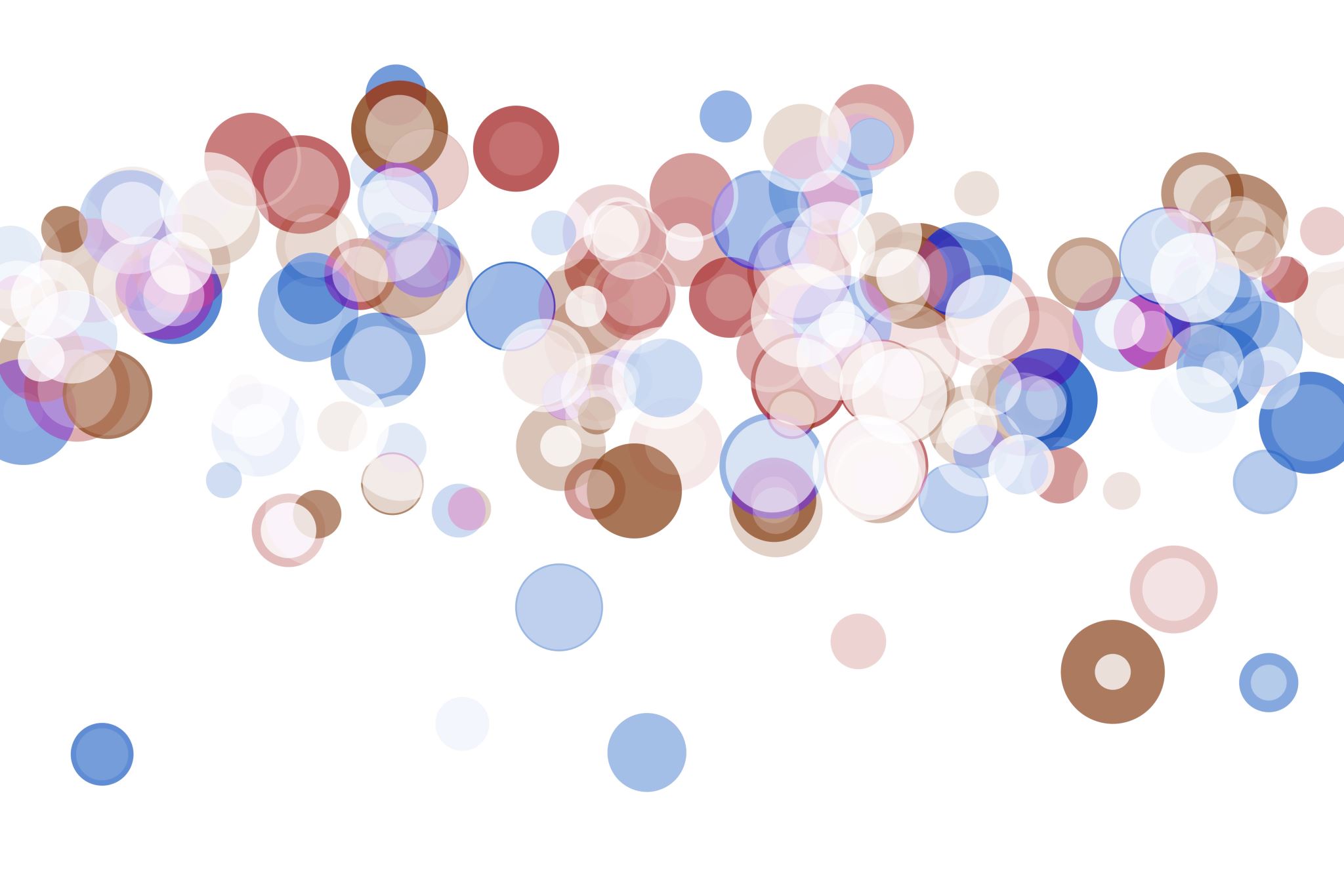 Otázka pro publikum:Má cenu vždy usilovat o publikaci v prestižních časopisech?
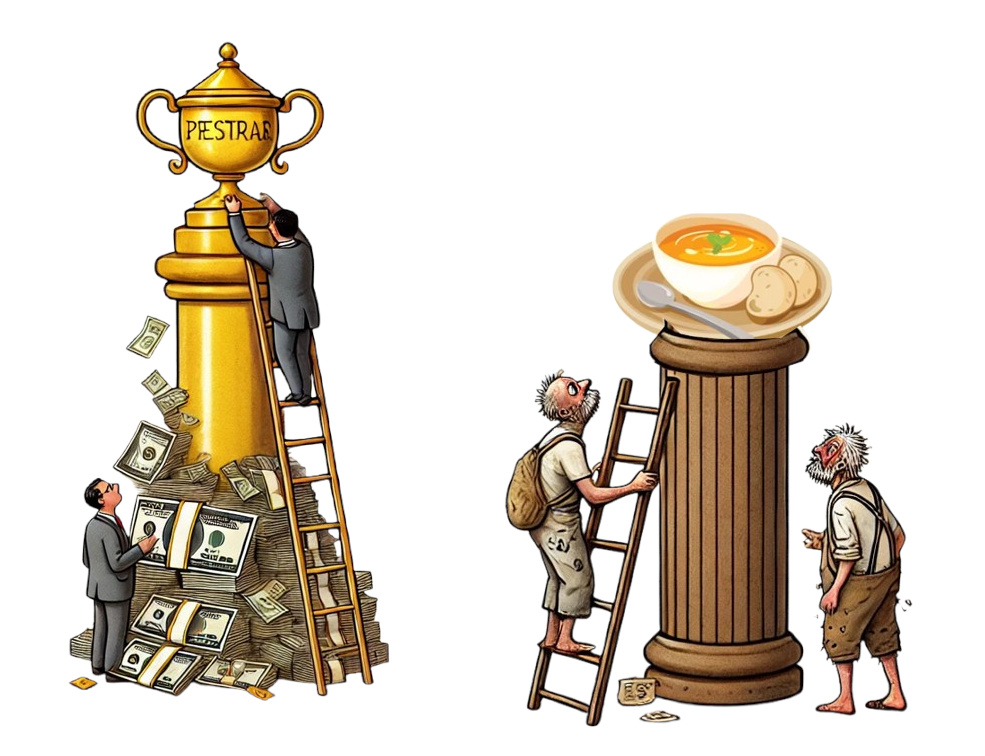 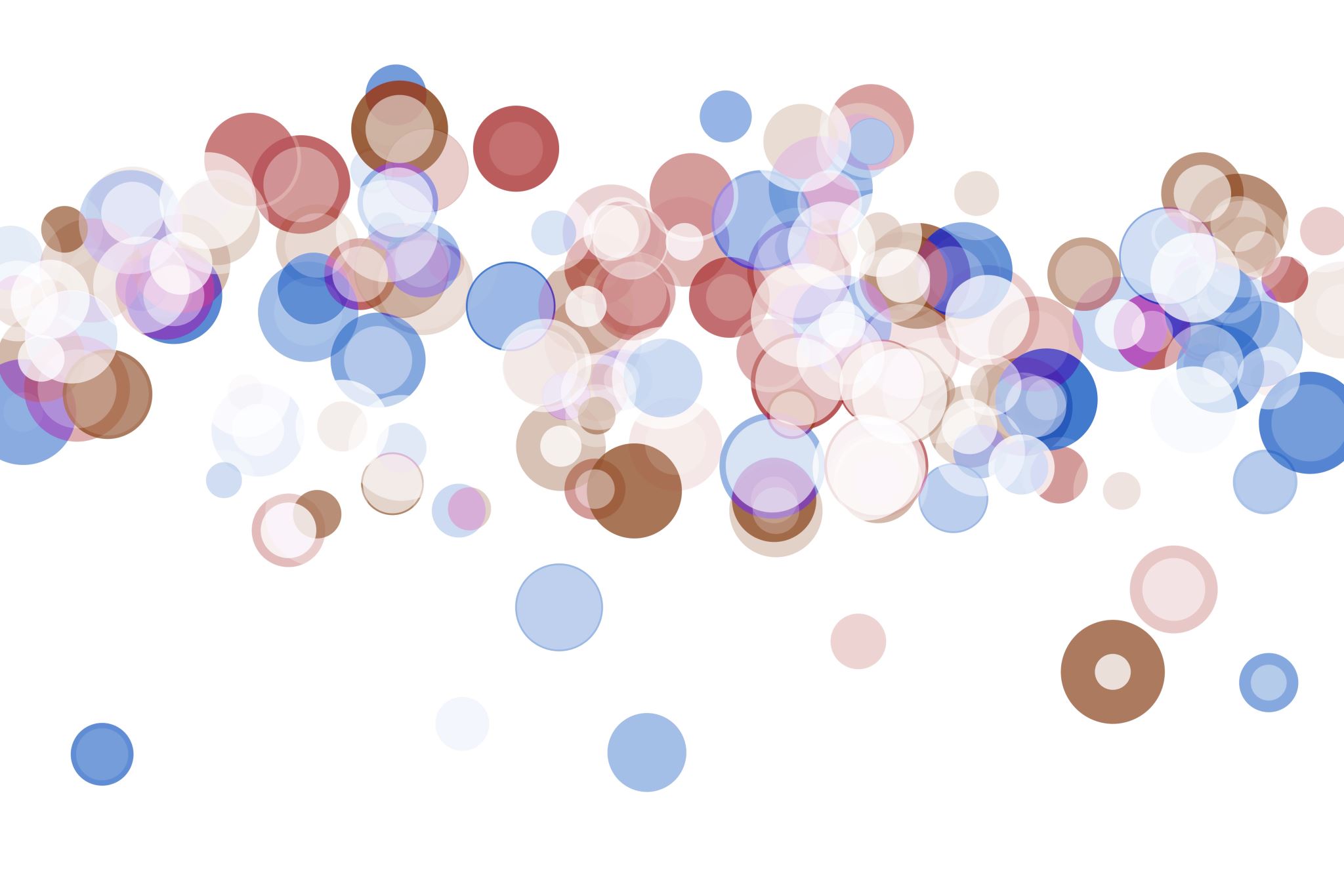 Otázka pro publikum:Je text stále autorský, nebo kompromisní výsledek?
Politická korektnost:
Někteří recenzenti mohou klást nepřiměřené požadavky na genderovou nebo etnickou vyváženost výzkumu, i když to není v daném výzkumu relevantní nebo možné.
Příklady:
Výzkumné skupiny v oblastech, kde ženy z kulturních nebo náboženských důvodů nemohou s výzkumníky komunikovat.
Situace, kdy přírodní nebo technické podmínky omezují přístup k etnicky vyváženým respondentům.
Riziko pro autory: Nesplnění těchto očekávání může vést k negativnímu posouzení, bez ohledu na kvalitu výzkumu.
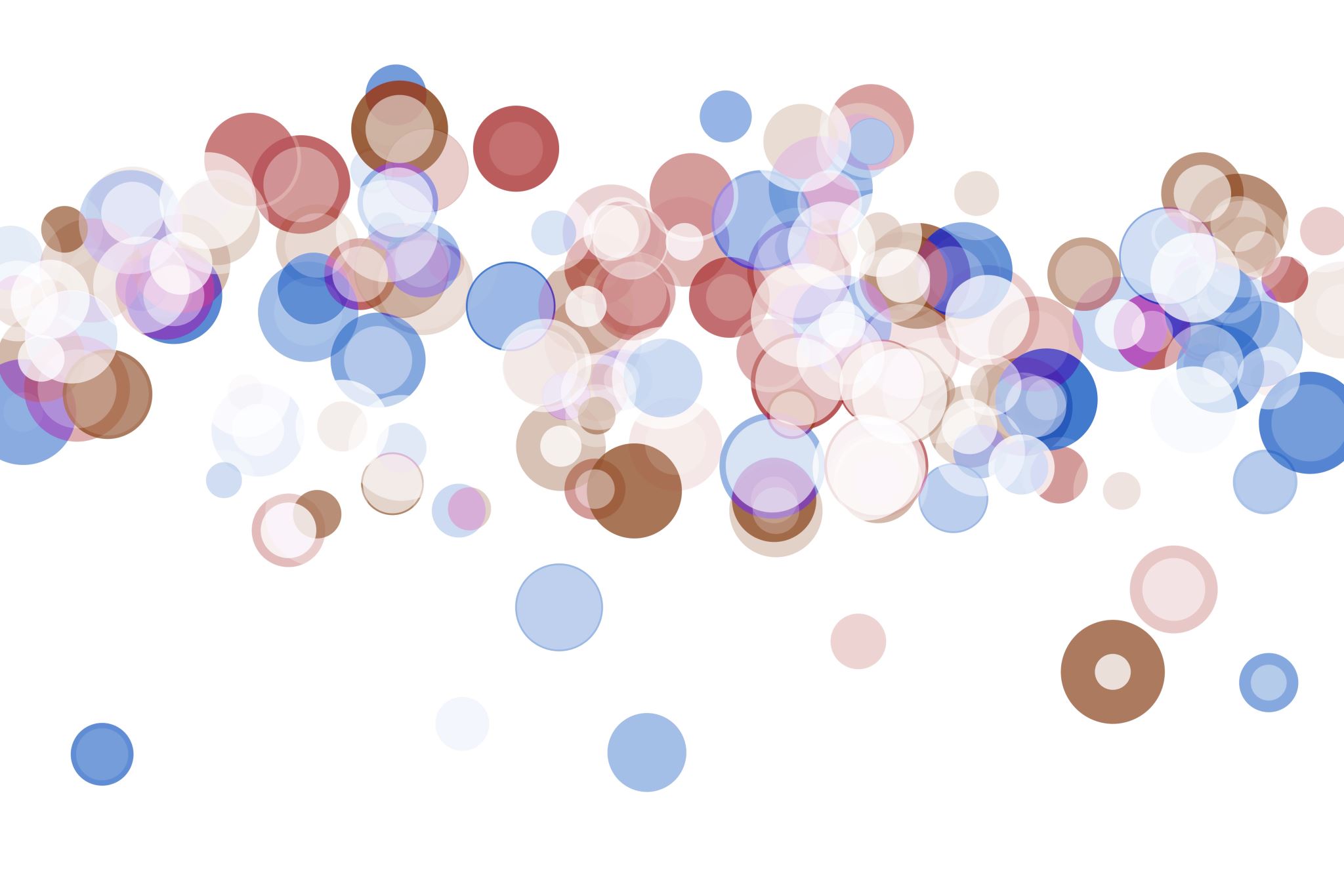 Recenzní proces: výhody a nevýhody
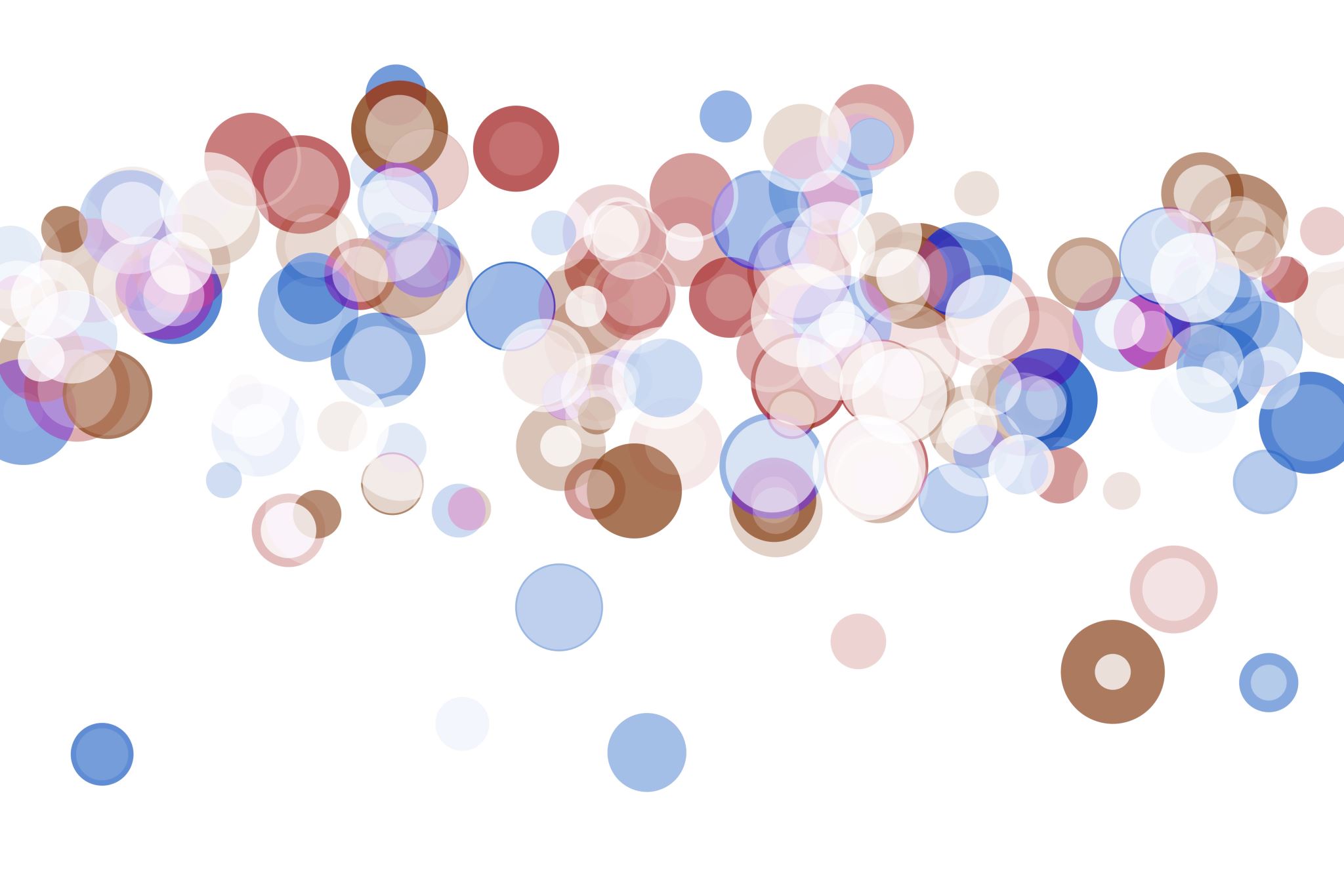 Autorství se částečně „rozpouští“ v tlaku recenzentů a editorů.
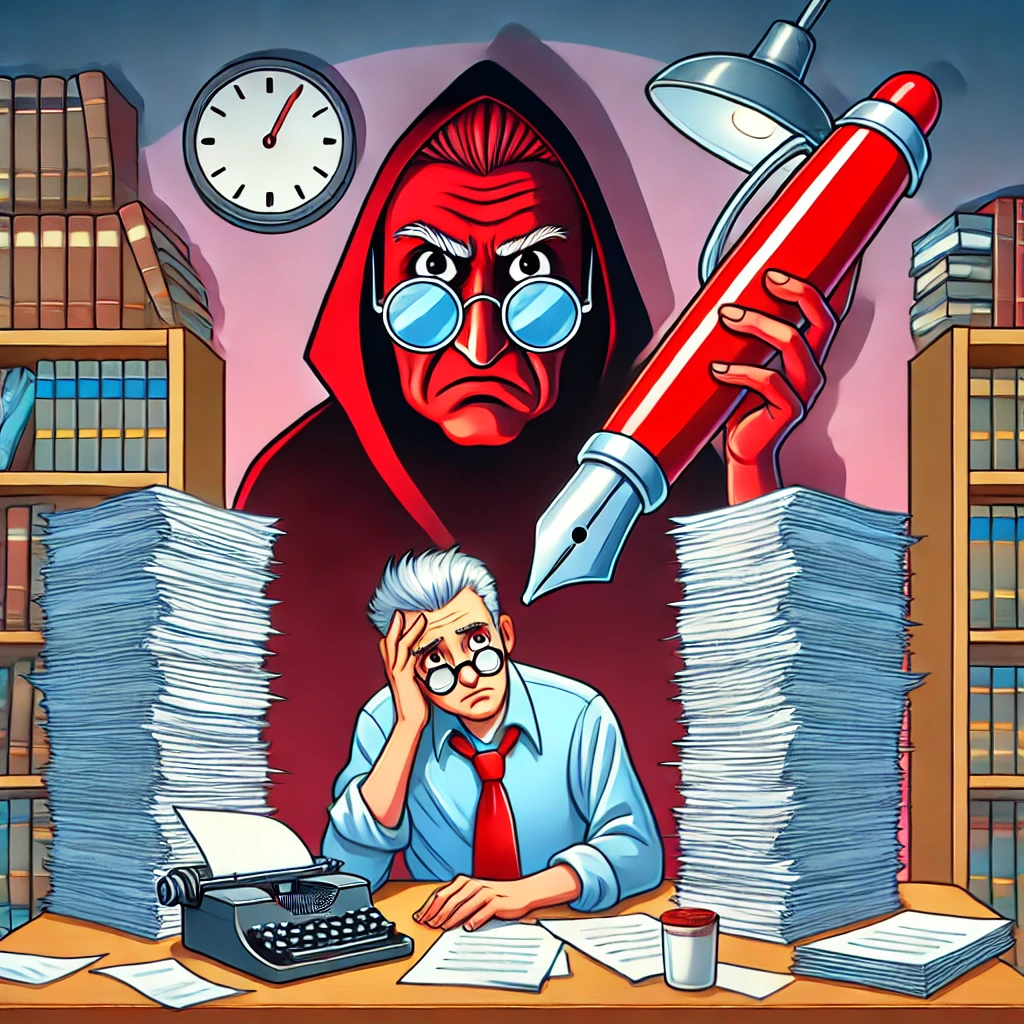 Kritika recenzního procesu
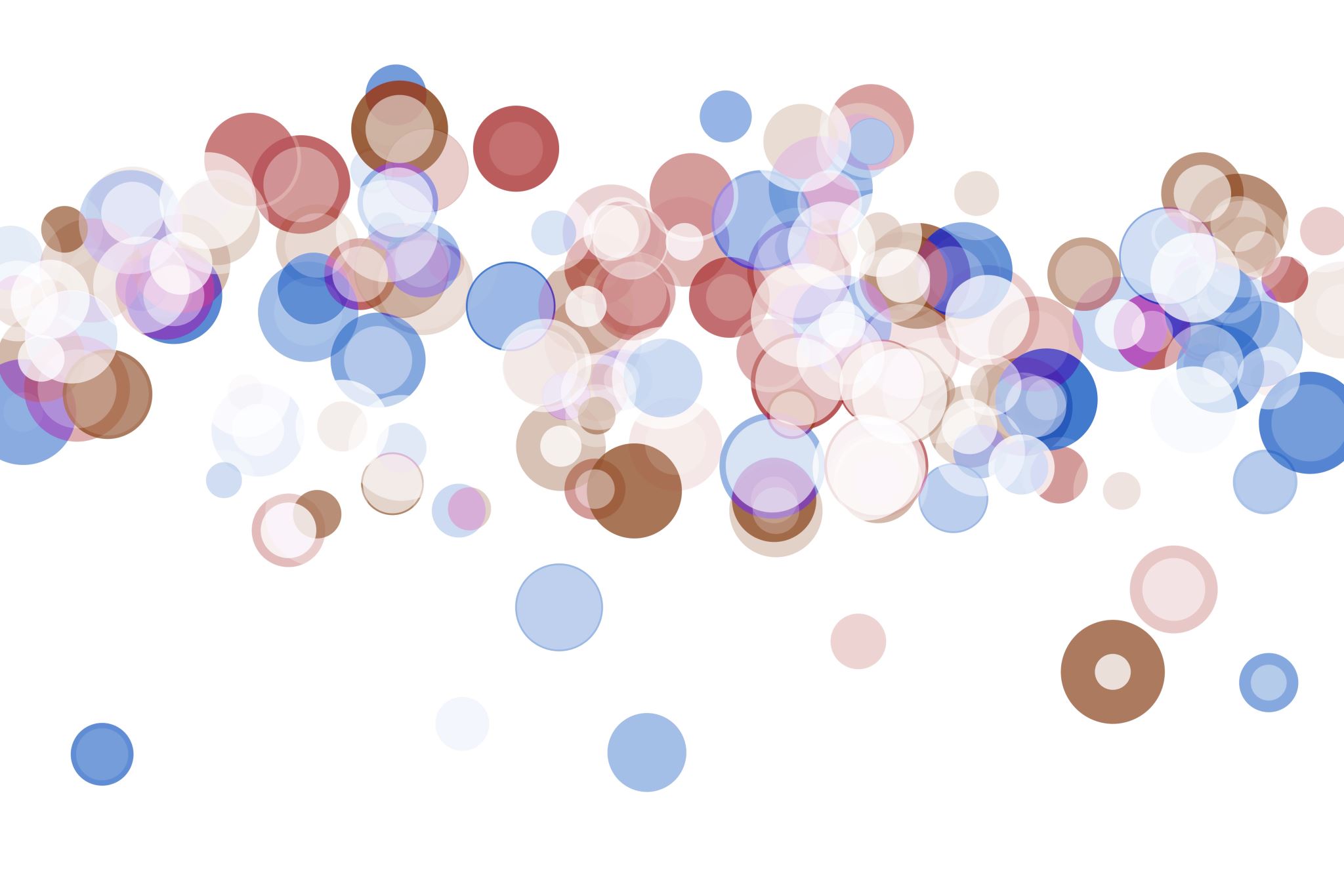 Peer-review je osvědčený model kvality.
Alternativní systémy (např. otevřené recenze) nejsou dostatečně rozšířené.
Recenzní proces má své problémy, ale zůstává klíčovým.
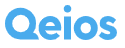 Varianty publikování
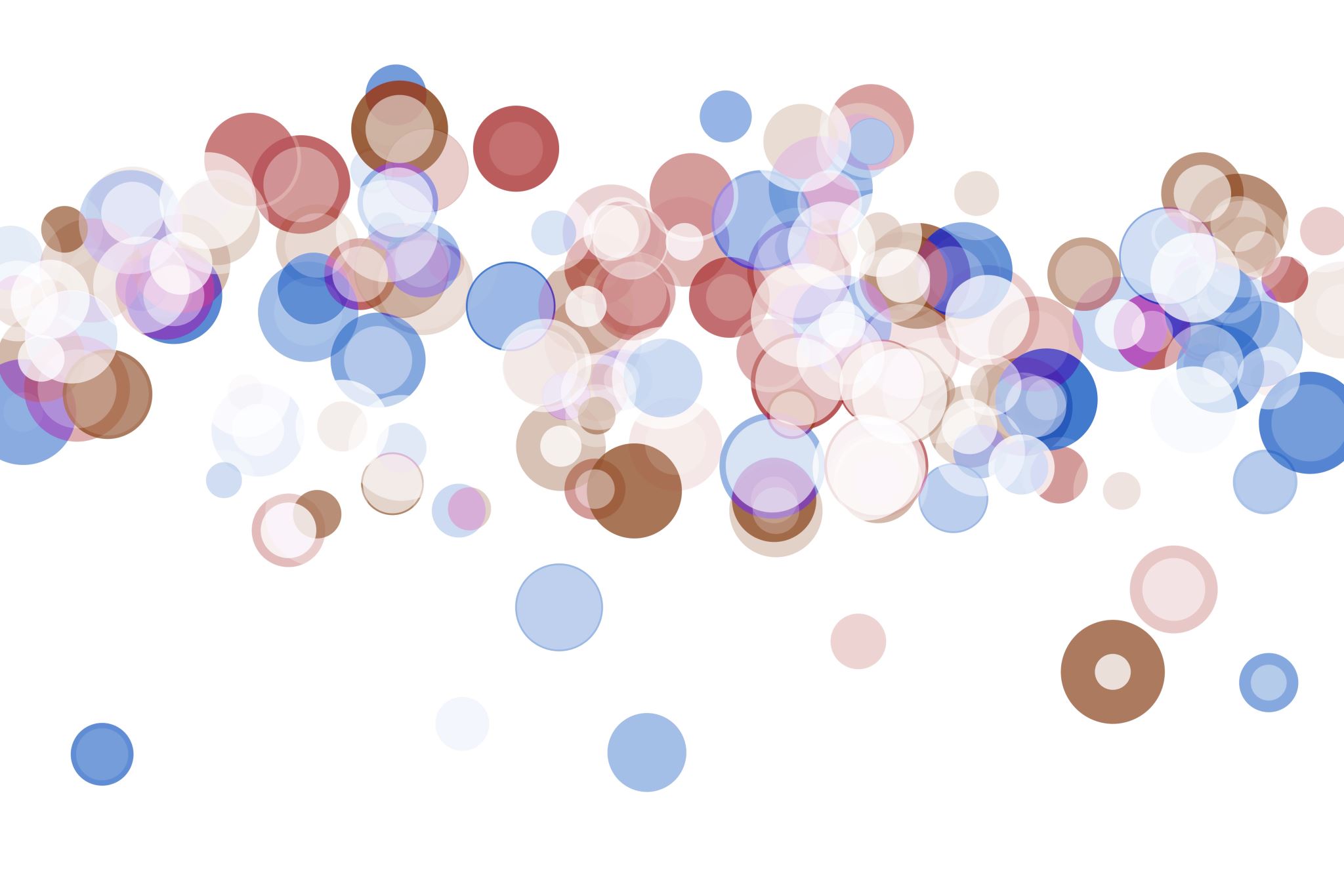 Otázka:Jaká je nejvhodnější varianta pro vás?
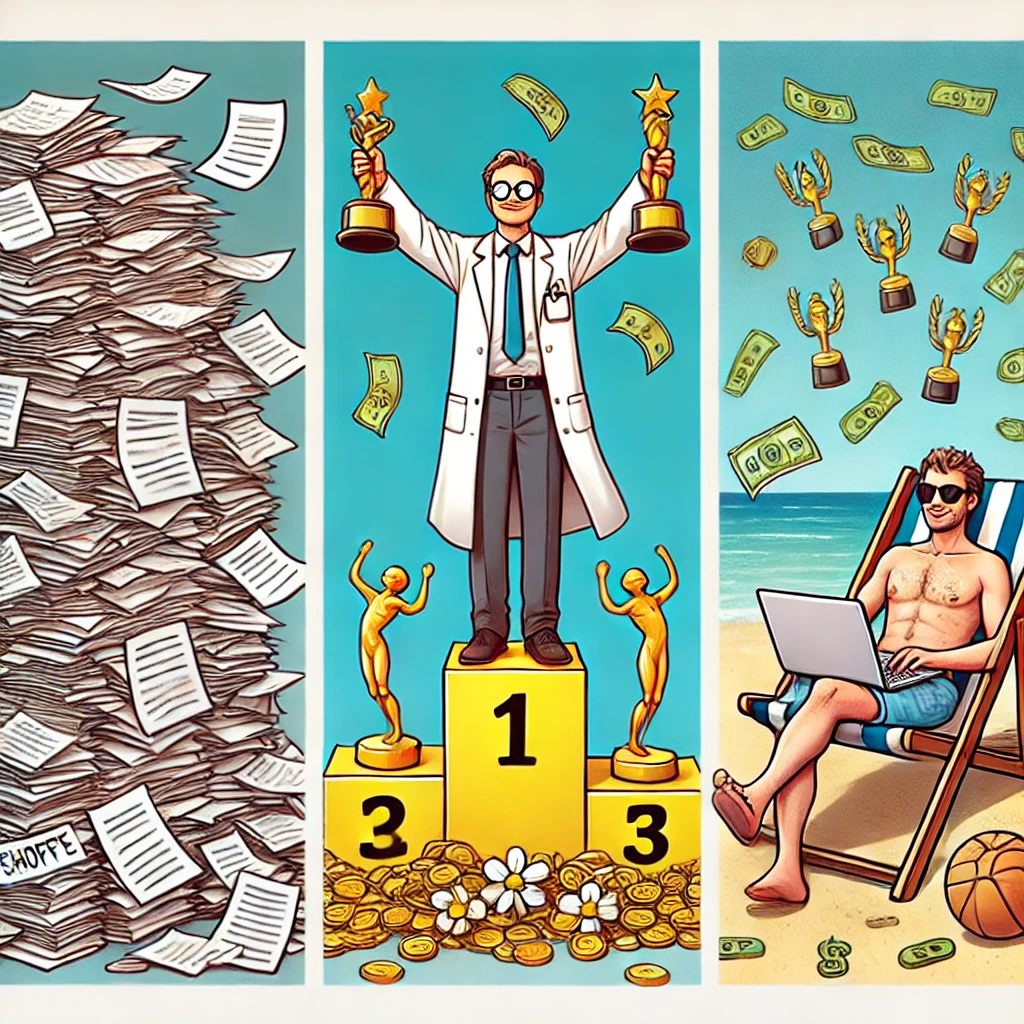